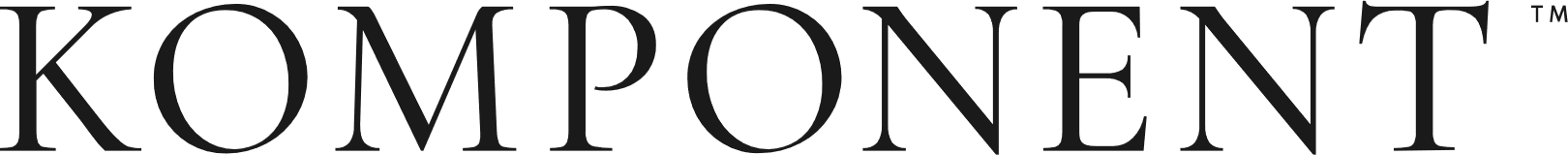 NEXUS – Retning for fremtiden
Udviklingsforløb for chefer i Drift og service
FAKTA
KEF har i samarbejde med Komponent udviklet et chefudviklingsforløb, som skal styrke de kommunale drifts- og servicechefers kompetencer til at navigere bedst muligt i fremtidens strategiske dagsordner, udfordringer og dilemmaer.
HVOR OG HVORNÅR?
Modul 1 og 5 afholdes på Comwell Kellers Park i Vejle. 
Modul 2-4 afholdes på Huset  i Middelfart. 

MODULER 2022
Modul 1: 15.- 16. november 2023 
Modul 2: 27.- 28. februar 2024 
Modul 3: 23.- 24. maj 2024
Modul 4: 29.- 30. august 2024
Modul 5: 14.- 15. november 2024 

PRIS
34.000 kr. ekskl. moms som dækker over undervisning, materialer, forplejning og overnatning.
. 

LÆS MERE & TILMELDING
www.komponent.dk/nexus-chefudviklingsforloeb-drift-service
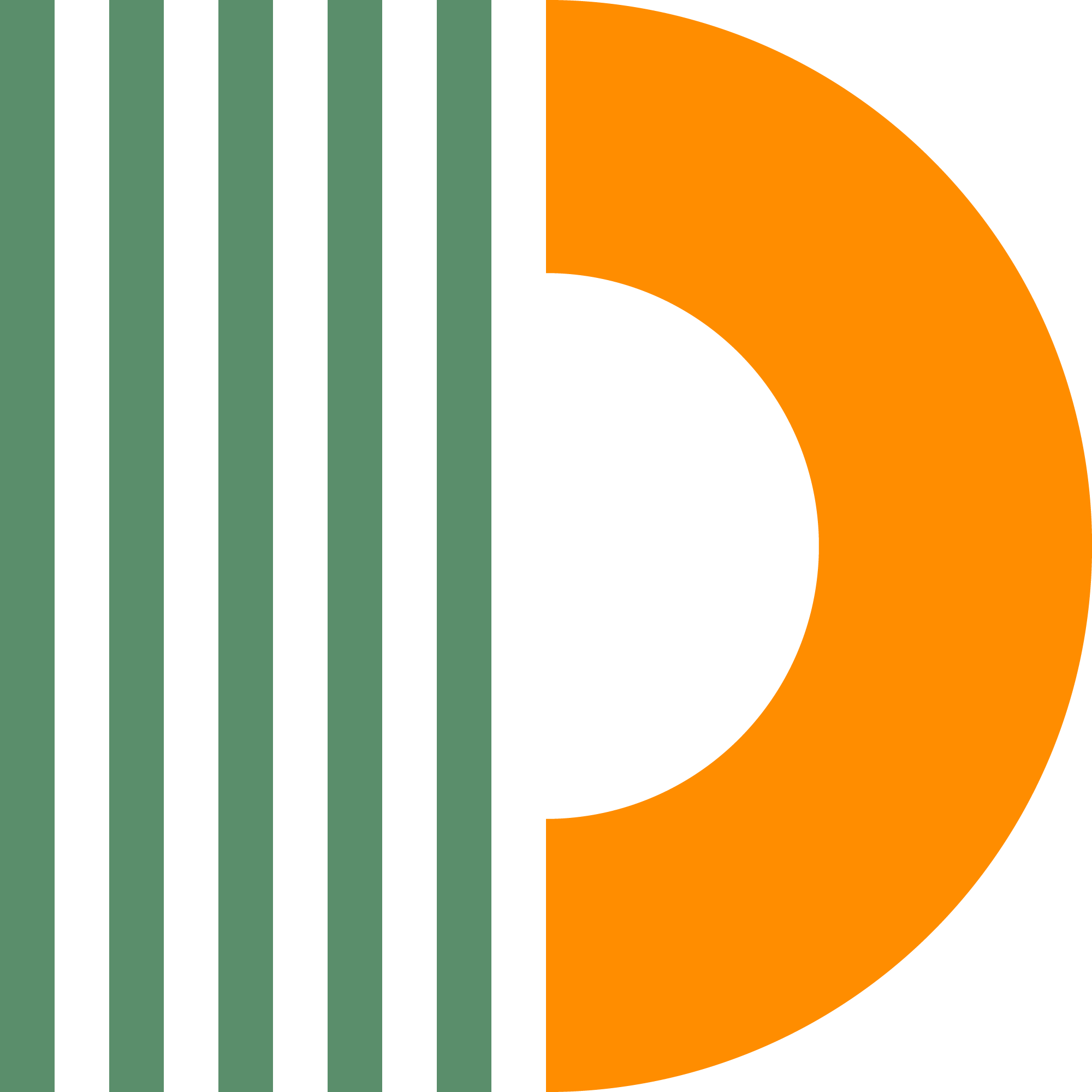 Forløbet understøtter på en og samme tid både den enkelte chefs personlige lederskab og gennemslagskraft samtidig med, at sammenhængskraften i eksisterende netværk styrkes. 

Udviklingsforløbets temaer: 
Det personlige lederskab og gennemslagskraft  
Ledelse af den attraktive arbejdsplads 
Ledelse af lærende organisationer 
Når ledergrupper skaber værdi – sammen 
Fra strategiske dagsordner til faglig praksis 

Forløbets tilrettelæggelse 
Udviklingsforløbet er tilrettelagt som 5 læringssamlinger i internatform (12-12), som afvikles gennem et år fra november 2023 til november 2024. Komponent står for facilitering og faglige ekspertoplæg, suppleret med forskellige oplægsholdere som fx topchefer og faglige eksperter fra den private og offentlige sektor med noget på hjerte. Disse er endnu ikke udpeget.
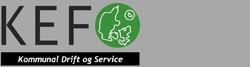 KONTAKT
Hanne Lykke
Chefkonsulent
T: 8779 6316
E: hl@komponent.dk 
Aida H. Buzdalek
KoordinatorT: 8779 6309
E: ah@komponent.dk
Er du målgruppen?
Kommunale drifts- og servicechefer og souschefer.  

Uddannelsen udbydes i samarbejde med KEF
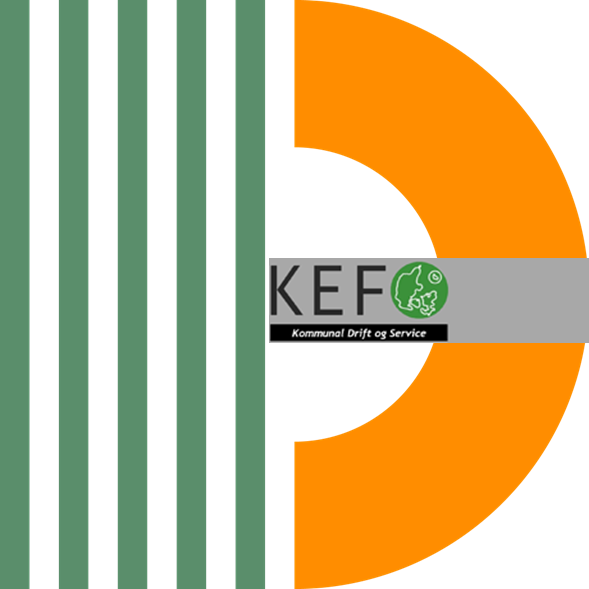 Nexus – udviklingsforløb for chefer i Drift og Service
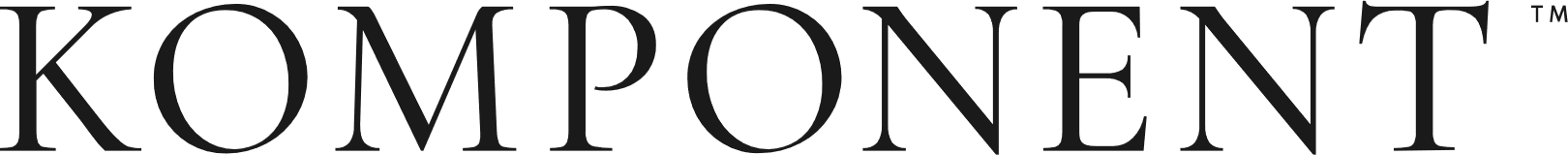 Personligt lederskab og gennemslagskraft 
den 15.-16. november 2023. 

Det personlige lederskab handler om bæredygtig ledelse, hvor dit mennesyn, prioriteringer og handlinger skaber forudsætningerne for morgendagens liv.
I det perspektiv dykker vi ned i, hvilken værdi vi  som chefer bidrager med og hvilket aftryk vi gerne vil sætte på de 3 bundlinjer.

Hovedtemaer:
Din personlige drivkraft
Selvbilleder, styrker og udfordringer
Lederskab i politiske dagsordner
Etiske fordringer
Kommunikation med Etos – Logos og Patos 
Din personlige kommunikationsstil 
Krise- og mediehåndtering

Faglige oplæg og facilitering ved: Per Møller Janniche, Chefkonsulent i Komponent og projektleder for væksthusprojektet om ”det stærke samarbejde i chefgruppen”.

Aftaler med topchef/faglig eksperter fra den private eller offentlige sektor er på vej.
Ledelse af den attraktive arbejdsplads den 27.-28. februar 2024
Som chef er du omdrejningspunktet for den attraktive arbejdsplads. Du er med til at sætte retning, rammer  og standarder for arbejdspladsens kerneydelse og  vitalitet. Og der eksperimenteres som aldrig før med nye organisations- og samarbejdsformer for at sikre en attraktiv arbejdsplads og et bæredygtigt arbejdsliv. 

Hovedtemaer:
Rekruttering, fastholdelse og onboarding
Mangfoldighedsledelse og kultur 
Samskabt styring i organisationen og i MED 
Nye organisationsformer og omdømmeledelse 
De kommende generationer på arbejdsmarkedet  

Faglige oplæg og facilitering ved: Anne Steffensen, chefkonsulent i Komponent og ekspert i Ledelses- og organisationsudvikling.

Aftaler med topchef/faglig eksperter fra den private eller offentlige sektor er på vej.
Ledelse af lærende organisationer 
den 23. – 24. maj 2024 

Organisationer er i konstant bevægelse initieret af  krav og ønsker udefra såvel som  indefra.  Ny viden, metoder og teknologi udfordrer os konstant og dermed også i måden, vi tænker velfærdsløsninger  og samarbejde på. 
Hvordan leder vi  vores organisationer, så de hele tiden lærer at lære og dermed bliver bedre til at bevæge sig i forandringsprocesser? 

Hovedtemaer: 
Forandringens psykologi og reaktionsmønstre. 
Nudging – hvordan kan vi lede og styrke ny adfærd 
Digital transformation – hvordan arbejder vi med organisationens digitale kompetencer 

Faglige oplæg og facilitering ved: Alice Holmberg, chefkonsulent i Komponent og ekspert i adfærdsdesign og innovative processer.

 Aftaler med topchef/faglig eksperter fra den private eller offentlige sektor er på vej.
Når ledergrupper skaber værdi – sammen 
den 29. – 30. august 2024 

Ledergruppens samspil er afgørende for organisationens effektivitet, værdiskabelse og helhedstænkning. Når samarbejdet fungerer godt, er der skabt et solidt fundament for en professionel uenighedskultur, hvor dilemmaer, prioriteringer, ressourceoptimeringer, besparelser og organisationsudvikling kan drøftes fordomsfrit.  

Hovedtemaer: 
Hvordan kan man styrke samarbejdet i ledergruppen  
Din personlige trivsel – som chef og i ledergruppen 
Beslutningsprocessen – egen beslutningsstil  
Selvevaluering og handleplan for egen ledergruppe 
Tværgående ledelse og samarbejde  

Faglige oplæg og facilitering ved: 
Per Møller Janniche, Chefkonsulent i Komponent og projektleder for væksthusprojektet om ”det stærke samarbejde i chefgruppen”, Christina Nüssler, centerchef i Komponent og ekspert i strategi og beslutningsprocesser.
Fra strategiske dagsordner til faglig praksis den 14. og 15. november 2024 

I det strategiske ledelsesarbejde kæmper de store dagsordner som klima og bæredygtighed, kvalificeret arbejdskraft, sammenhængende løsninger, sund økonomi og digital transformation om din opmærksomhed. Bevægelsen fra en oplevet nutid til en ønsket fremtid kalder på gode procesfærdigheder som skaber ejerskab hos jeres ledere.  

Hovedtemaer:   
Hvad er fællesnævnere for en værdiskabende strategisk ledelsespraksis? 
Hvilke udfordringer og dilemmaer er følgesvende i strategiarbejdet? 
Hvordan kan vi blive endnu bedre til implementering og realisering? 
Kunsten at involvere klogt og prioritere det vigtigste af det vigtige 
Faglig oplægsholder og facilitator: Christina Nüssler, Centerchef i Komponent – ekspert i strategi og beslutningsprocesser og Jesper Hosbond Jensen ekspert i strategirealisering og digital transformation. 

Aftaler med topchef/faglig eksperter fra den private eller offentlige sektor er på vej.
Komponent er kommunernes fælles udviklingscenter. Vi tilbyder rådgivning, praksis nærkompetenceudvikling og efteruddannelse til ledere og medarbejdere på alle niveauer. Vi deler vores viden og faglighed og bistår kommunerne med at finde nye 
veje til sammenhængende indsatser inden for ledelse, administration, økonomi og styring og velfærd.